1969				2019
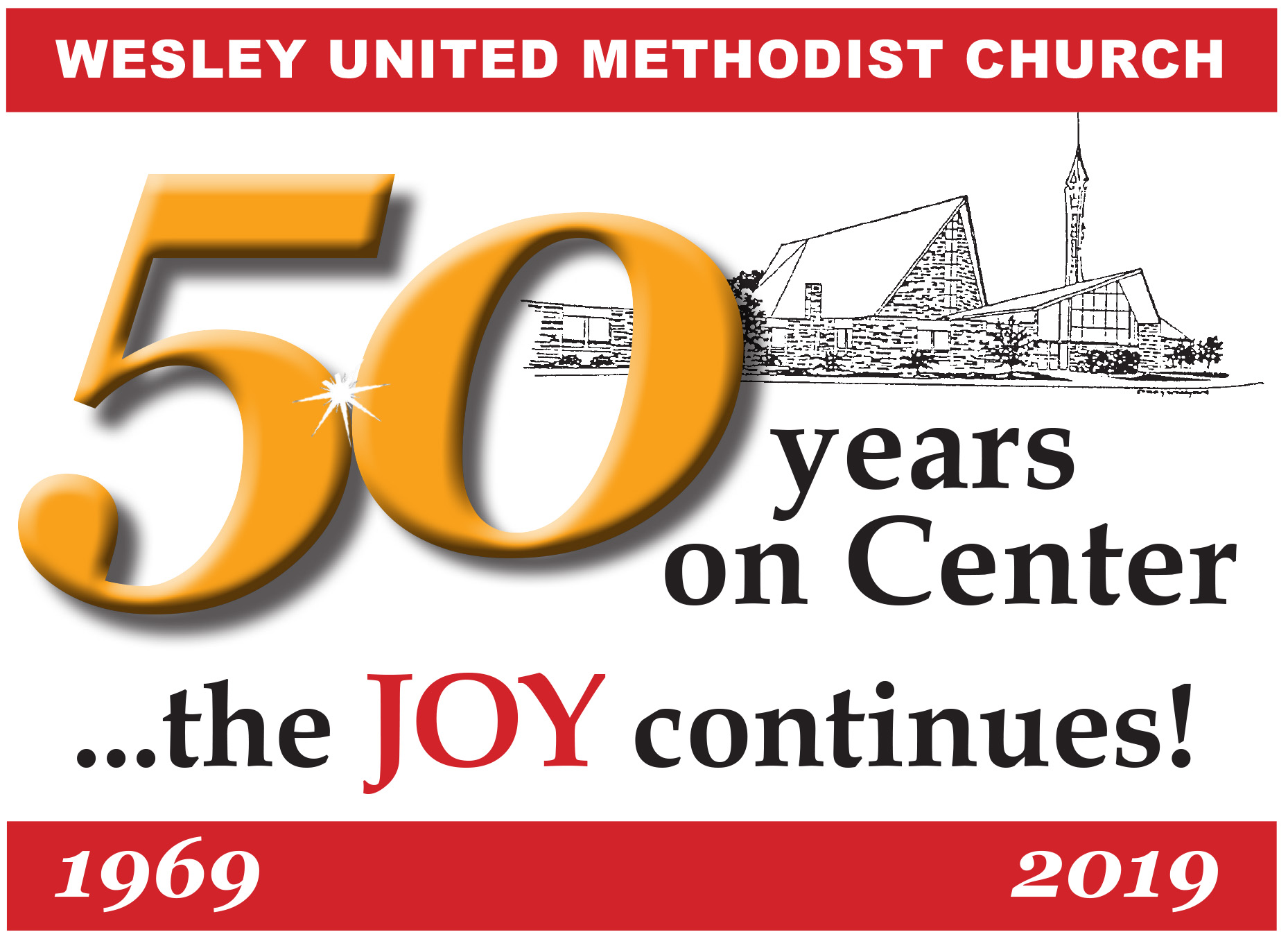 …the JOY continues!
WESLEY UNITED METHODIST CHURCH
[Speaker Notes: As we look back over the decades, we are filled with joy for the heritage we enjoy that is built on faith-filled vision, commitment and hard work. But great congregations do not exist in the past tense…today we move into a joyous future of great promise for Wesley United Methodist Church.]
1969							2019
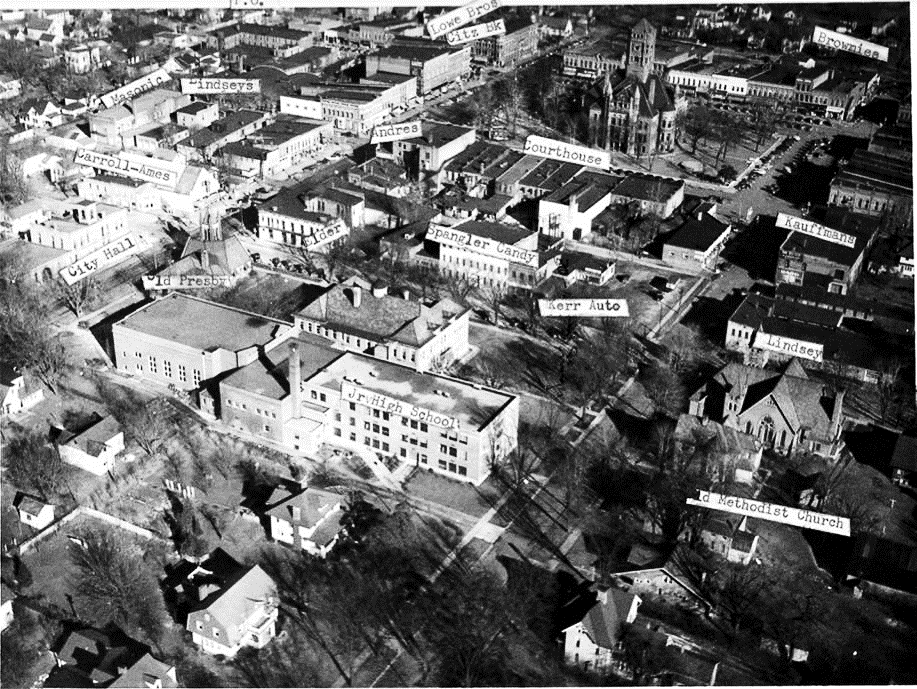 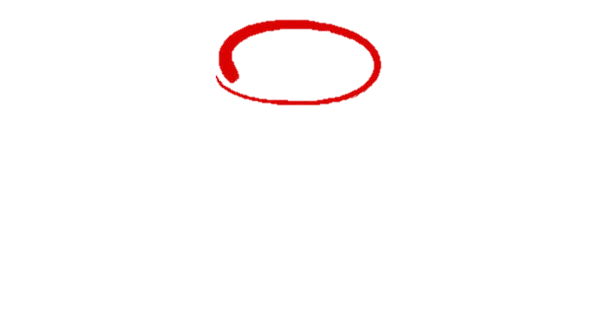 1965—no room to expand downtown
[Speaker Notes: …but in downtown Bryan, there was little available space for expansion. So discussion began to shift toward building a new facility in a different location.]
1969							2019
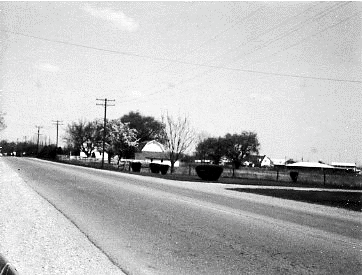 Donated property on Center St. extended
[Speaker Notes: J C Markey pledged a piece of property on the southwest outskirts of town, and finally in 1964 the site was approved and plans were drawn up—although many opposed the move as the land was “too far outside of town.”]
1969							2019
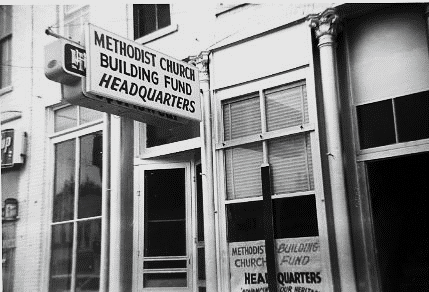 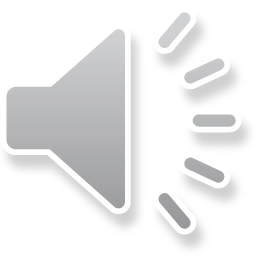 Fundraising is launched
[Speaker Notes: A downtown building became campaign headquartes…and section captains were assigned, each one to canvas a specific area.]
1969							2019
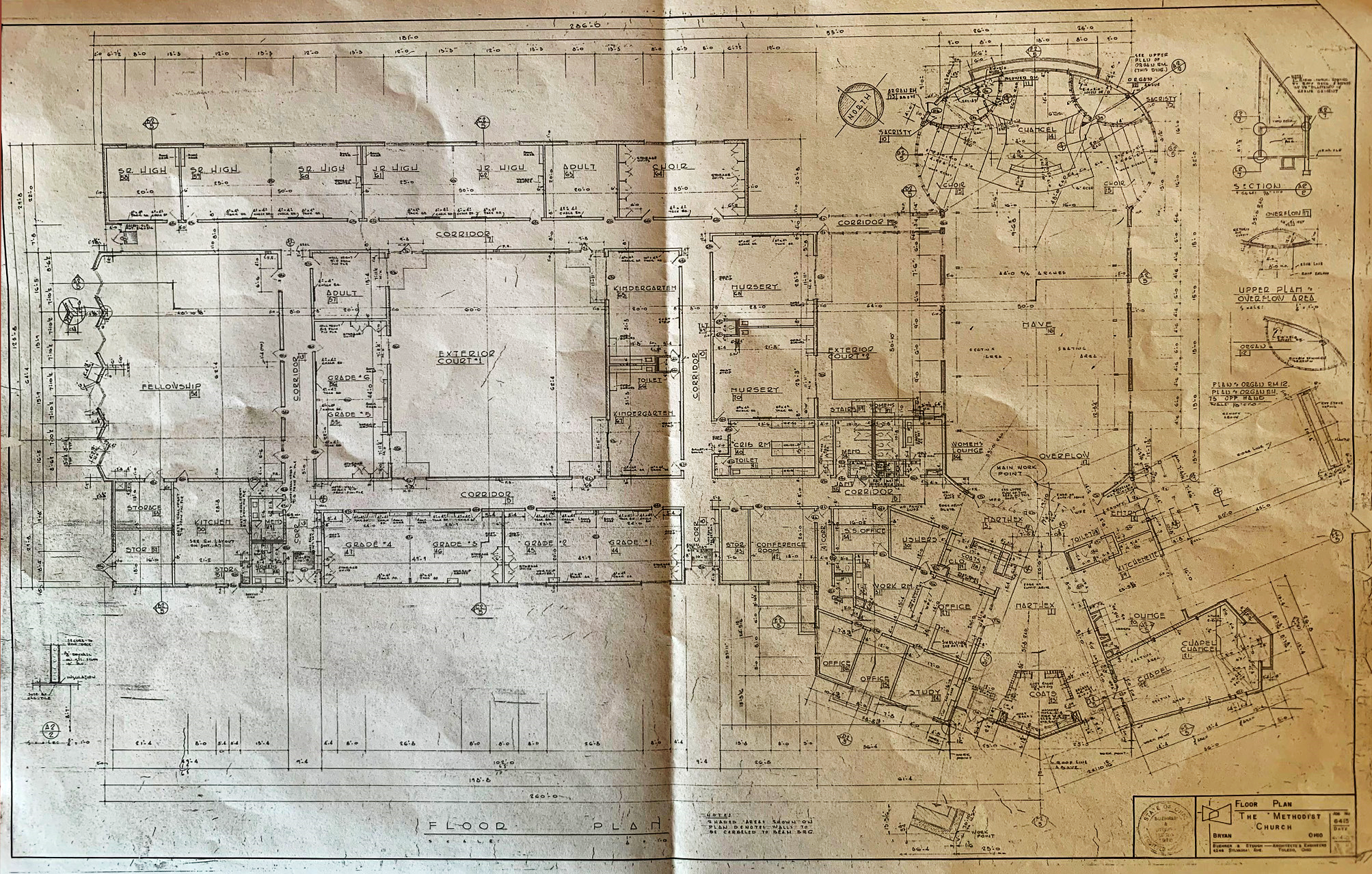 SANCTUARY
FELLOWSHIP
HALL
LOUNGE
KITCHEN
CLASSROOMS
OFFICES
CHAPEL
A one-story design unique to the area
[Speaker Notes: Our congregation, with the assistance of the architects, envisioned a unique church complex, unlike anything seen in our area. The 34,000 square foot structure included a sanctuary seating over 500, a chapel, a fellowship hall with attached kitchen, and 14 classrooms, along with offices and other meeting rooms.]
1969							2019
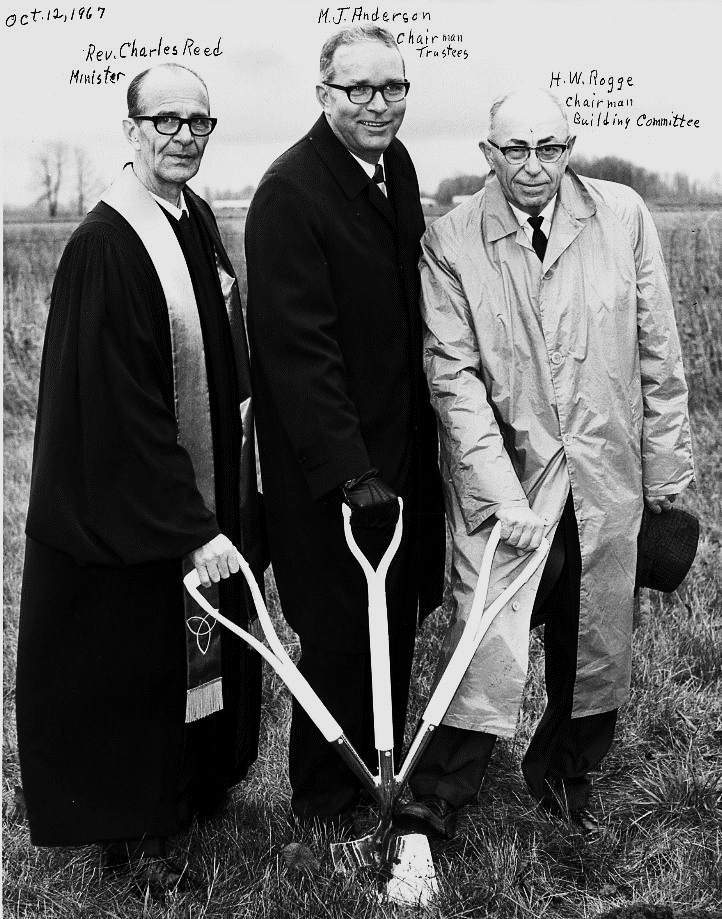 Groundbreaking for new church Oct. 1967
[Speaker Notes: Groundbreaking for the single story structure—unusual in those days—took place in October of 1967, and construction took two years.]
1969							2019
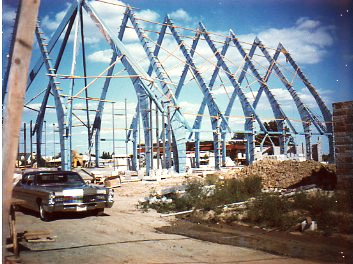 Buttresses shape the sanctuary
[Speaker Notes: The wooden buttresses that form the sanctuary skeleton were soon towering over the open field just off Center Street.]
1969							2019
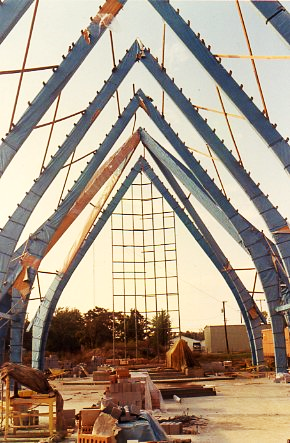 Buttresses are wrapped for weather protection
[Speaker Notes: As you can see the huge beams are wrapped to protect them from the elements.]
1969							2019
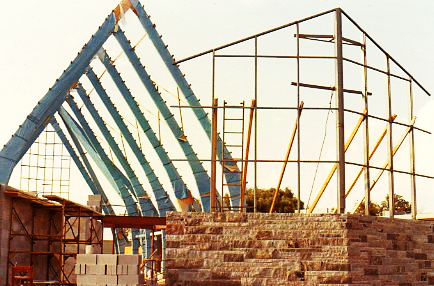 Window framework is part of structure
[Speaker Notes: While our previous buildings were called the wood and brick churches, this one was faced with granite, and became known as the granite church.]
1969							2019
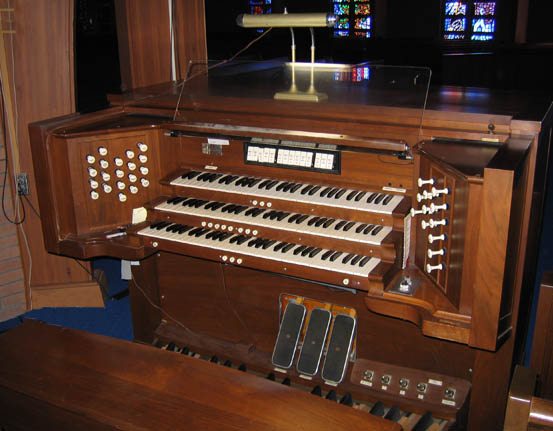 Möller pipe organ: 4 ranks, 1500+ pipes
[Speaker Notes: In the new church a glorious Moller organ was installed…and we are one of the few churches in the area with a pipe organ.]
1969							2019
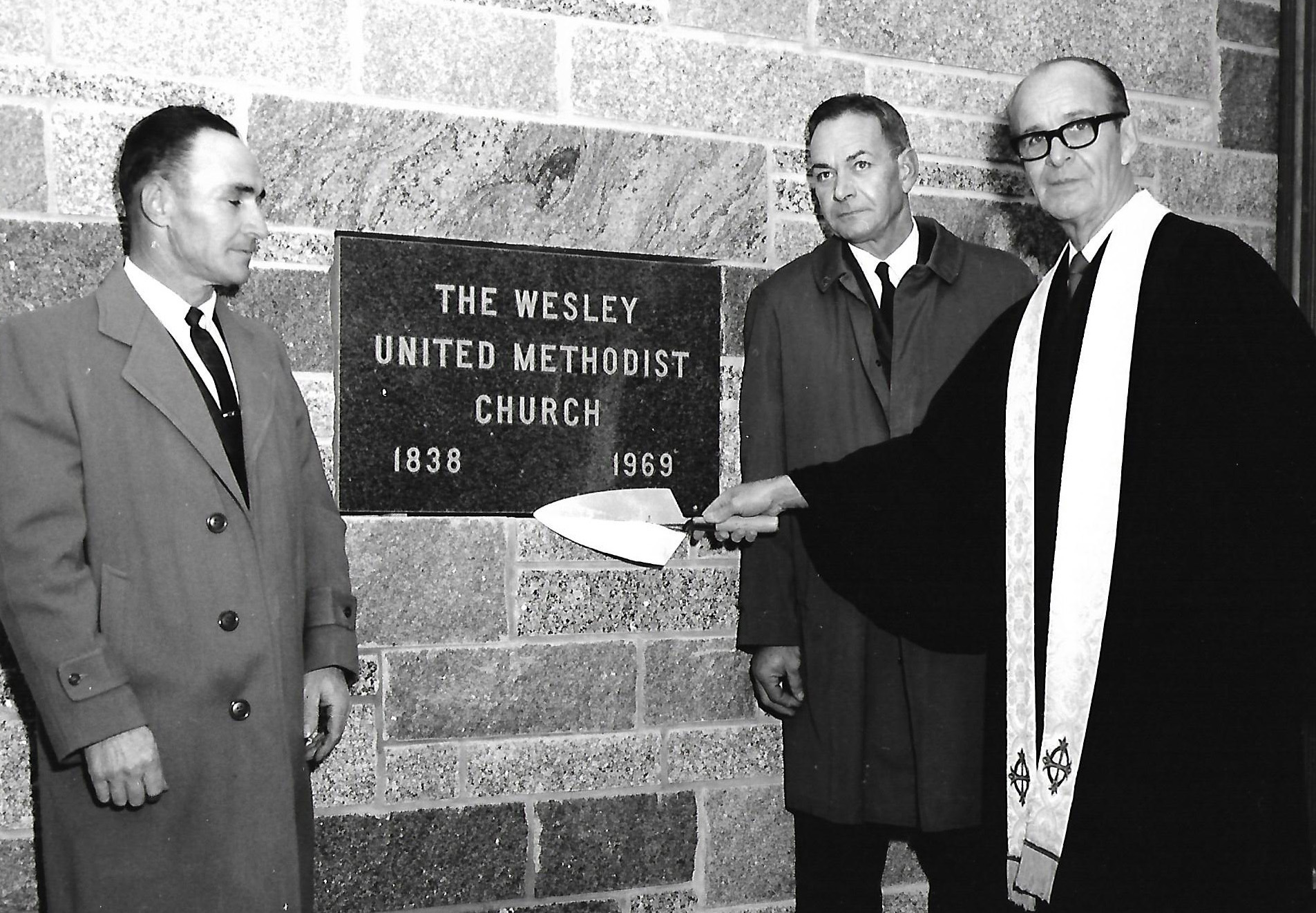 Cornerstone laid Nov. 21, 1969
[Speaker Notes: On November 21, 1969, the cornerstone of the brick church was opened, and many of the items along with mementos from 1969 were sealed in the granite church’s cornerstone.]
1969							2019
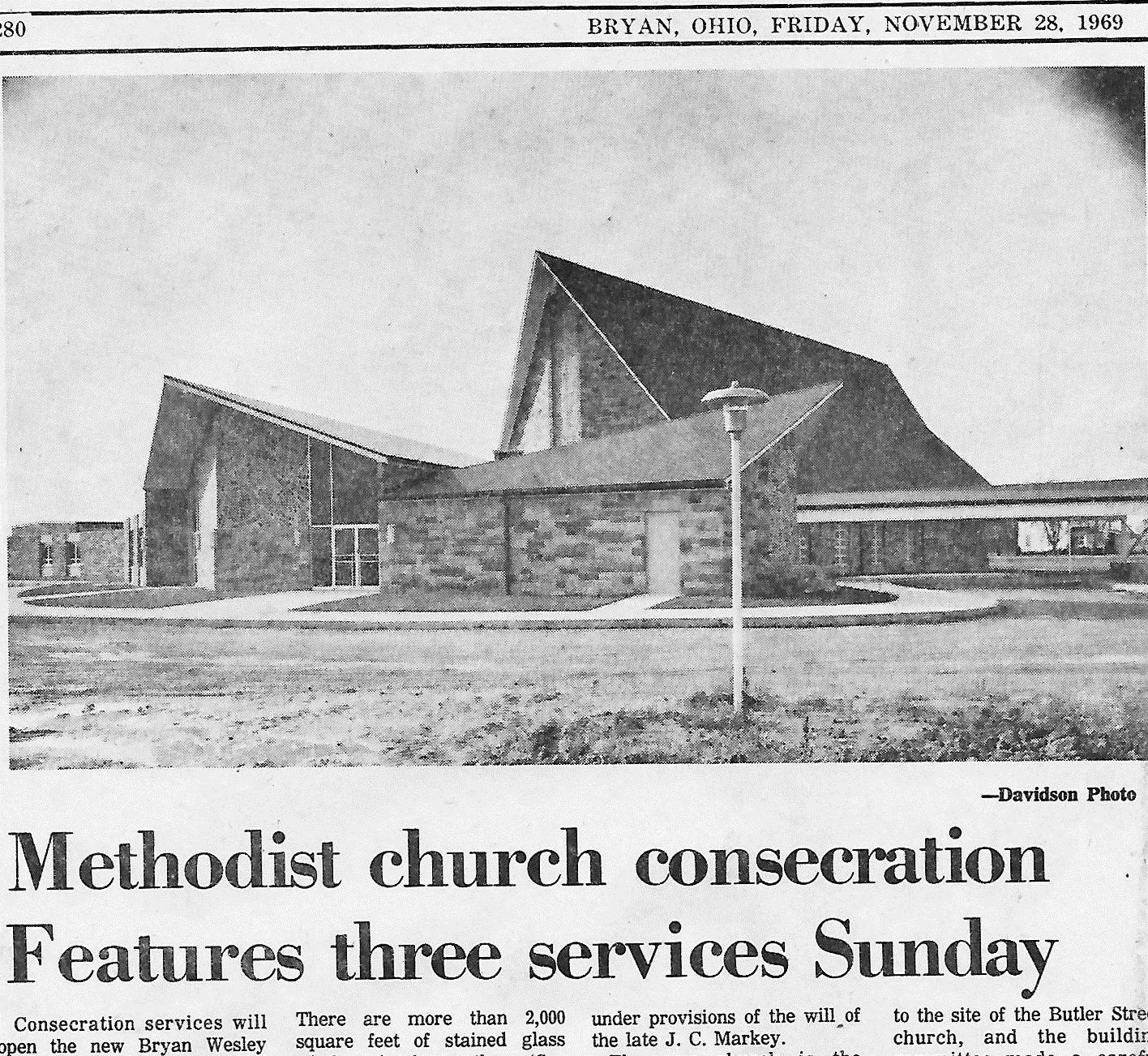 Consecration held on Nov. 30, 1969
[Speaker Notes: The new church was consecrated on Sunday, November 30, 1969. At the morning service, about 750 congregants and visitors filled the sanctuary…]
1969							2019
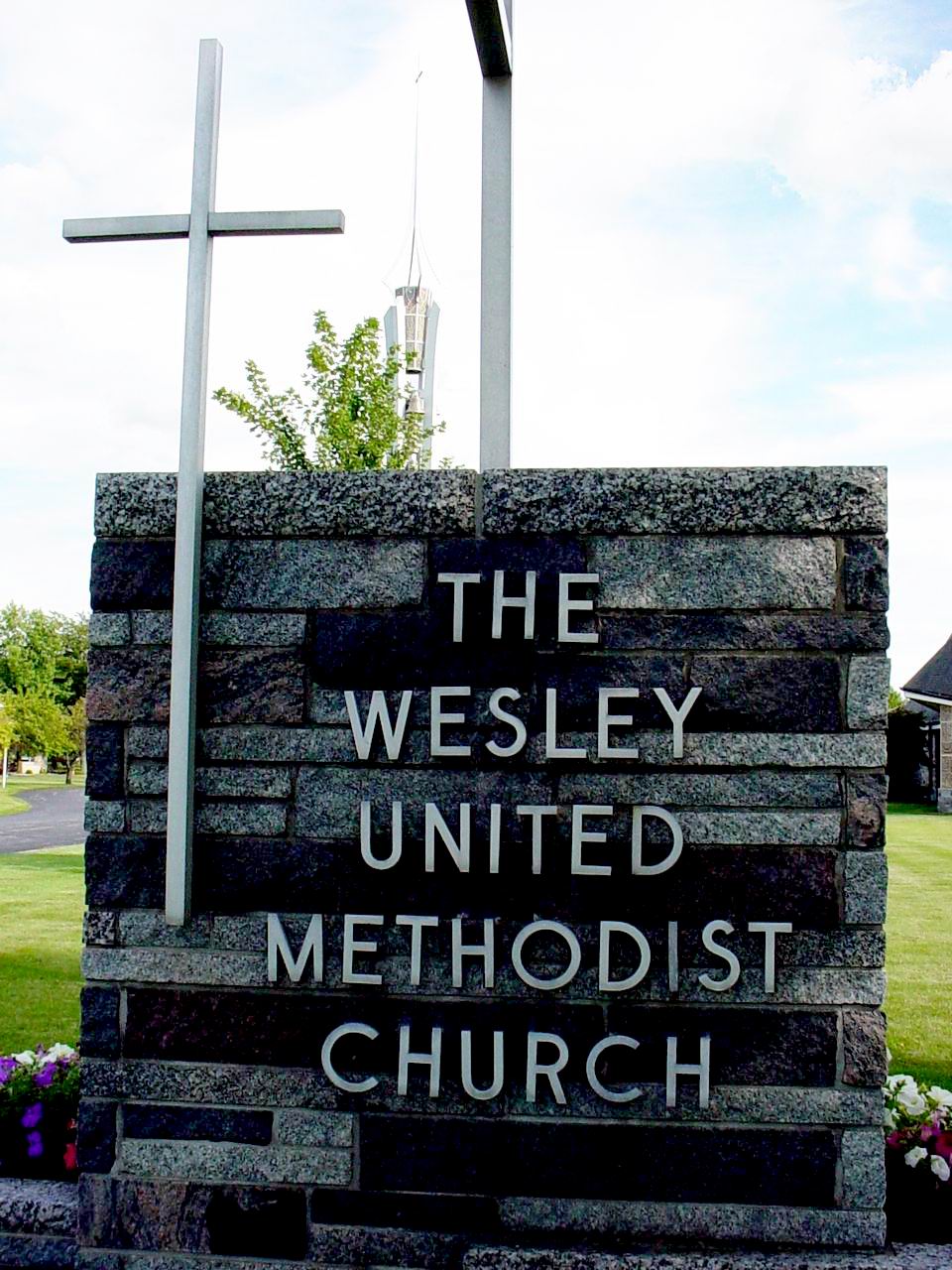 KNOW AS WESLEY
Our new name: Wesley United Methodist Church
[Speaker Notes: When the congregation of the First Methodist Church of Bryan dedicated its new facility, it also dedicated a new name: we are now The Wesley United Methodist Church.]
1969							2019
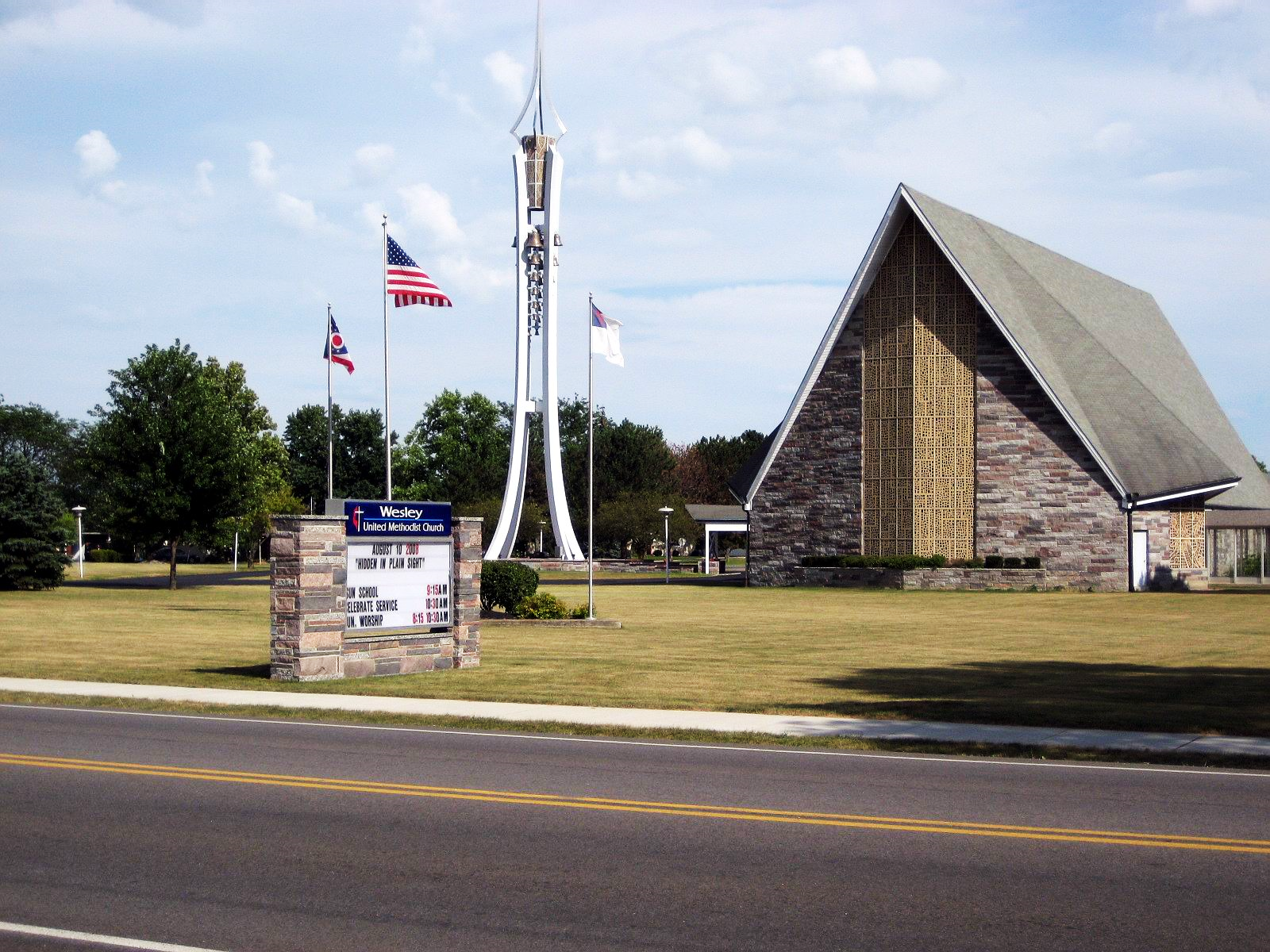 KNOW AS WESLEY
God’s church at 903 Center St. for 50 years
[Speaker Notes: When the congregation of the First Methodist Church of Bryan dedicated its new facility, it also dedicated a new name: we are now The Wesley United Methodist Church.]